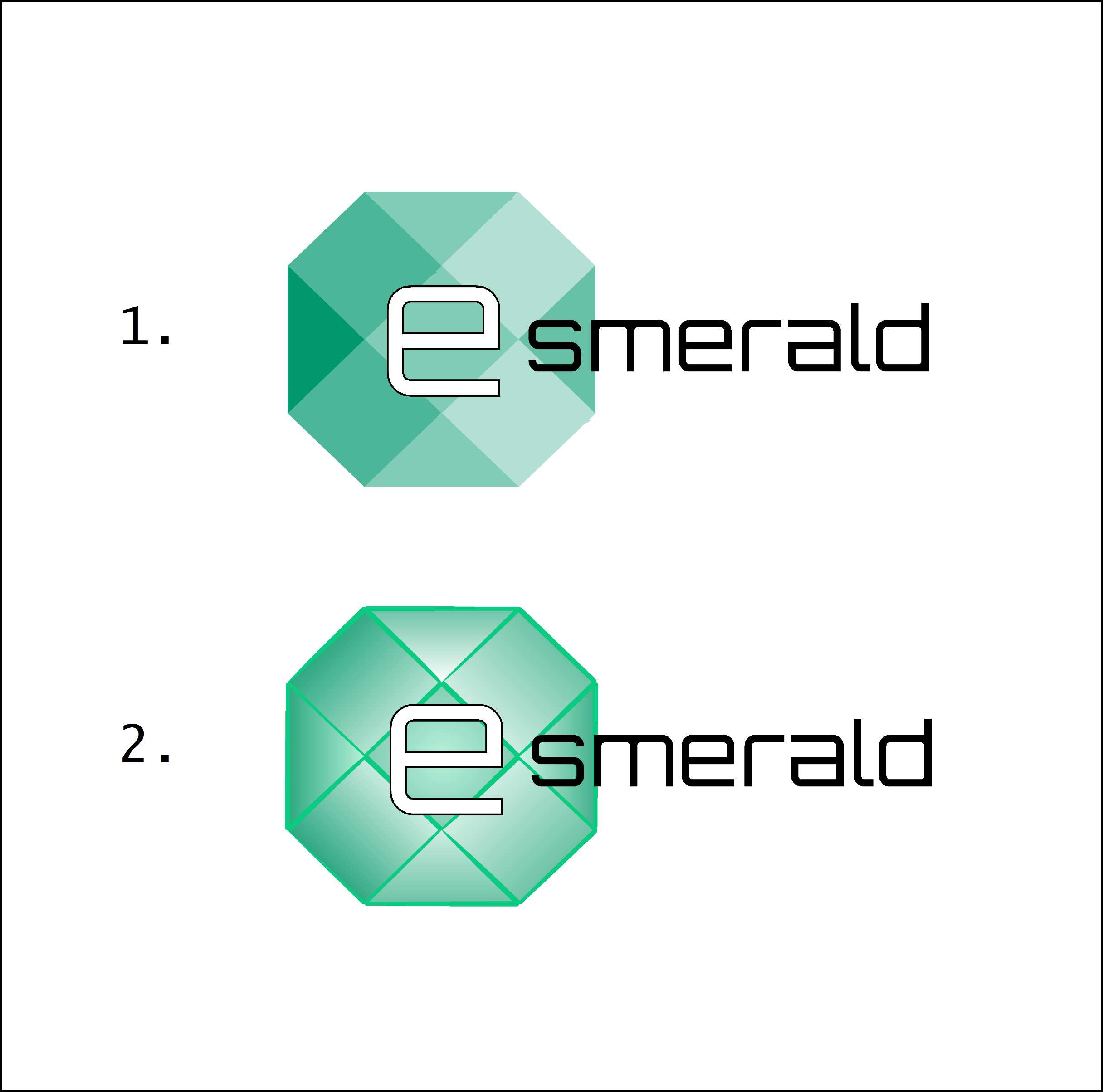 “Enhancing SMEs’ Resilience After Lock Down”
PSYCHOLOGICAL NEEDS AND MENTAL WELL-BEING - EMPATHY IN THE WORKPLACE
By: UNIVERSITY OF DUBROVNIK
OBJECTIVES AND GOALS
At the end of this module you will be able to:
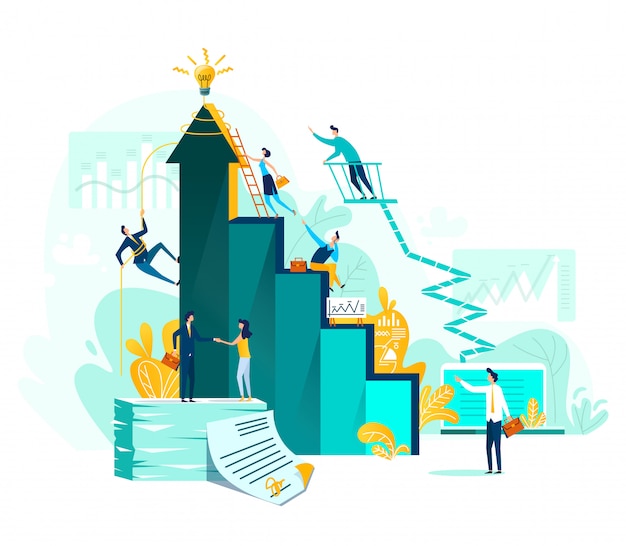 Define empathy and distinguish between different types of empathy
Discuss employee empathy and explain the benefits of empathy in
the workplace
Identify ways to improve empathy in the workplace
Determine the characteristics of empathic leadership and empathic 
leaders
INDEX
Unit 1: Empathy in the workplace
Defining Empathy
Employee Empathy
Improving Empathy in the Workplace
Empathic Leadership
UNIT 1: Empathy in the workplace
SECTION 1.1.: Defining empathy
The word empathy comes from the Greek word empatheia (passion), meaning to be with a person’s feelings, passions or suffering (Howe, 2013)

There are many definitions of empathy and it is difficult to settle on a single one:

”empathy is a social and emotional skill that helps us feel and comprehend the emotions, wishes, intentions, thoughts, and needs of others… empathy makes us aware of and available to the emotions, circumstances, and needs of others so that we can interact with them skilfully” (McLaren, 2013)

”empathy is a defining feature of our humanity, and without empathy a person is missing an essential part of his or her humanity” (Agosta, 2015)
UNIT 1: Empathy in the workplace
SECTION 1.1.: Defining empathy
…
”the ability to share someone else's feelings or experiences by imagining what it would be like to be in that person's situation” (The Cambridge Dictionary)

”empathy is feeling and understanding the emotions and experiences of others” (Segal et al., 2017)

”it is a way to put yourself in someone else’s shoes, feel their stress and pain, and do something about their pain” (Pallapa, 2022)
UNIT 1: Empathy in the workplace
SECTION 1.1.: Defining empathy
Therefore, empathy can be understood as one or more connected processes or mental states, such as (Coplan & Goldie, 2011):
 
Feeling what someone else feels
Caring about another person
Being emotionally affected by another’s emotions and experiences, even if one is not necessarily experiencing the same emotions
Putting yourself in someone else’s situation
Imagining yourself to be another in the other person’s situation
Drawing conclusions about another’s mental state
UNIT 1: Empathy in the workplace
SECTION 1.1.: Defining empathy
The three most common types of empathy (Pallapa, 2022):

Cognitive empathy – the ability to put oneself in the other person’s shoes and rationally experience what the other person is going through

Emotional empathy – the ability to share another person’s feelings and develop a deeper understanding of that person

Compassionate empathy – the most active form of empathy, which involves taking effective action to alleviate the pain of suffering
UNIT 1: Empathy in the workplace
SECTION 1.1.: Defining empathy
The stages of empathy development and application (Young, 2015):

Developing empathy – begins with listening, followed by an optional post-listening phase in which a person thinks through, rereads, or summarizes what he or she has heard. This leads to a person developing a much deeper and more comprehensive understanding of what is being heard
 
Applying empathy – begins by looking for patterns of thinking and decision-making and summarizing them across a whole group of people; the next step is to step into a person’s shoes and try out their thought processes

Developing and applying empathy takes time and dedication
UNIT 1: Empathy in the workplace
SECTION 1.2.: Employee empathy
Employee empathy

People are the true value creators in organizations
Empathy is critical due to the ever-increasing diversity in the workforce
The generational diversity of team members within organizations makes it difficult to address their needs
Respect for employees and colleagues can strengthen social bonds within an organization
Empathy in the workplace can help build trust between employees
Empathy is positively related to job performance
Empathy promotes a better organizational culture
UNIT 1: Empathy in the workplace
SECTION 1.2.: Employee empathy
The benefits of empathy in the workplace:

Helps people better understand others and meet their needs
Enables people to build social relationships
Helps people connect, communicate and collaborate with others
Enables people to respond appropriately in social situations
Helps people regulate their emotions
It is beneficial for both physical and psychological well-being
UNIT 1: Empathy in the workplace
SECTION 1.2.: Employee empathy
The ways of encouraging empathy (Ventura, 2019):

Be curious
Be honest
Be vulnerable 
Be open-minded  
Be selfless 
Be undeterred 
Be brave
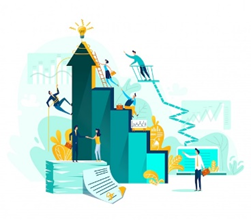 UNIT 1: Empathy in the workplace
SECTION 1.3.: Improving empathy in the workplace
Empathy can be learned, and organizations can promote a more empathic workplace and help managers improve their empathy skills in a number of ways:

Talk about empathy 
Teach listening 
Encourage real perspective conversations 
Encourage compassion 
Support global managers 


(Adopted from Center for Creative Leadership (2016). Empathy in the Workplace: A Tool for Effective Leadership [White paper]. https://cclinnovation.org/wp-content/uploads/2020/03/empathyintheworkplace.pdf)
UNIT 1: Empathy in the workplace
SECTION 1.3.: Improving empathy in the workplace
Talk about empathy - Managers should be aware that empathy is important, especially in today’s workplace. Giving time and attention to others enhances empathy, which in turn, enhances your performance and improves your perceived effectiveness.

Teach listening - To understand others and sense what they are feeling, managers must be good listeners. Active listening is a person’s willingness and ability to hear and understand the other person. When a manager is a good listener, people feel respected and trust can grow.
UNIT 1: Empathy in the workplace
SECTION 1.3.: Improving empathy in the workplace
Encourage real perspective conversations – Managers should always put themselves in the other person’s shoes.

Encourage compassion - Support managers who care about how someone else feels or consider the impact of business decisions on employees, customers, and communities.

Support global managers - Working across cultural boundaries requires managers to understand people who have very different perspectives and experiences.
UNIT 1: Empathy in the workplace
SECTION 1.4.: Empathic Leadership
Empathic leadership

	• Empathic leadership is a leadership style that focuses on understanding and identifying with the 	   needs of others
	• Empathy enables leaders to read the emotions of their team members in order to achieve 	 	   common goals	
	• Empathy contributes to better negotiation, collaboration and conflict resolution
UNIT 1: Empathy in the workplace
SECTION 1.4.: Empathic Leadership
The features of empathic leadership (Pallapa, 2022)

	• focuses on understanding the needs of team members and being sensitive to their deficits and 	growth needs
	• makes everyone realize that they are an important part of the same team that is trying to 	accomplish the same purpose
	• increases psychological safety within the organization
	• increases productivity, morale and loyalty of the team
UNIT 1: Empathy in the workplace
SECTION 1.4.: Empathic Leadership
The characteristics of empathic leaders (Riess & Neporent, 2018; Pallapa, 2022):

	• they excel at managing relationships
	• they create bonds and hold groups together so that they are better able to connect and 	 	   understand each other’s interests and perspectives
	• they create a safe environment in which people can express their hopes and fears
	• they do not try to please everyone
	• they are respected, trusted and consulted, even in times of hardship and crisis
	• they are authentic, vulnerable, approachable, attentive, appreciative, and helpful
UNIT 1: Empathy in the workplace
SECTION 1.4.: Empathic Leadership
The pitfalls of empathic leadership (Pallapa, 2022):

	• impeding good decision-making – empathy can influence thinking and perception, and distort 	 	   judgement
	• empathy can lead to unconscious bias – leaders may give preferential treatment to people who 	   are similar to them and may unconsciously hire or promote those people
	• empathy can be limited – empathy is energy consuming
	• an excess of empathy can lead to apathy or burnout - leaders who constantly demonstrate 	  	   empathy in the workplace can become emotionally drained, which can lead to apathy in their 	 	   personal lives
Key takeaways:
Empathy is a multidimensional concept which includes both emotion and cognition
Empathy in the workplace can help build trust between employees and foster a better organizational culture
Empathy can be learned, and organizations can promote a more empathic workplace
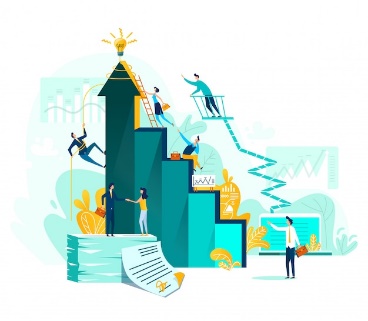 Empathic leadership focuses on understanding and identifying with the needs of others
Assessment test
2. Active listening is the ability of a person to:
a.- respond quickly to a question
b.- concentrate on formulating the answer
c.- hear and understand the other person
3. Empathy is:
a.- positively related to job performance
b.- not related to job performance
c.- negatively related to job performance
The ability to share another person’s feelings is:
a.- Cognitive empathy
b.- Emotional empathy  
c.- Compassionate empathy
5. Within the organization, empathic leadership:
a.- increases psychological safety 
b.- has no effect on psychological safety 
c.- decreases psychological safety
4. Empathy includes:
a.- emotion
b.- cognition
c.- both emotion and cognition
Assessment test
2. Active listening is the ability of a person to:
a.- respond quickly to a question
b.- concentrate on formulating the answer
c.- hear and understand the other person
3. Empathy is:
a.- positively related to job performance
b.- not related to job performance
c.- negatively related to job performance
The ability to share another person’s feelings is:
a.- Cognitive empathy
b.- Emotional empathy  
c.- Compassionate empathy
5. Within the organization, empathic leadership:
a.- increases psychological safety 
b.- has no effect on psychological safety 
c.- decreases psychological safety
4. Empathy includes:
a.- emotion
b.- cognition
c.- both emotion and cognition
UNIT 1: Empathy in the workplace
SOURCES
Agosta, L. (2015). A Rumor of Empathy: Resistance, narrative and recovery in psychoanalysis and psychotherapy. London: Routledge
Center for Creative Leadership (2016). Empathy in the Workplace: A Tool for Effective Leadership [White paper]. https://cclinnovation.org/wp-content/uploads/2020/03/empathyintheworkplace.pdf
Coplan, A., Goldie, P. (2011). Empathy: Philosophical and Psychological Perspectives. New York: Oxford University Press Inc.
Empathy (The Cambridge Dictionary) https://dictionary.cambridge.org/dictionary/english/empathy
Howe, D. (2013). Empathy: What it is and why it matters. Basingstoke: Palgrave Macmillan
McLaren, K. (2013). The Art of Empathy: A Complete Guide to Life's Most Essential Skill. Colorado: Sounds True
UNIT 1: Empathy in the workplace
SOURCES
Pallapa, G. (2022). Leading with empathy: Understanding the needs of today's workforce. Hoboken, New Jersey: John Wiley & Sons, Inc.
Riess, H., Neporent, L. (2018). The empathy effect: seven neuroscience-based keys for transforming the way we live, love, work, and connect across differences. Boulder CO: Sounds True
Segal, E. A., Gerdes, K. E., Lietz, C. A., Wagaman, M. A., Geiger, J. M. (2017). Assessing Empathy. New York, NY: Columbia University Press
Ventura, M. (2019). Applied Empathy: The New Language of Leadership. Hachette UK
Young, I. (2015). Practical Empathy: For Collaboration and Creativity in Your Work. Brooklyn, New York: Rosenfeld Media
Thank you!